Sun Carnival Parade Program82nd Annual Parade
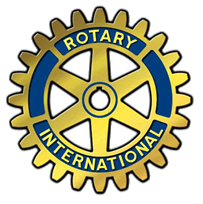 East El Paso Rotary Club
Please circle the Ad size you wish to purchase. This year we are encouraging businesses to include coupons in the ad to help increase your business. Please provide a digital copy of ad by 1 November, 2018.  All ads must be pre-paid.  Make checks payable to the East El Paso Rotary Club and mail to PO BOX 371152 El Paso, TX  79937.  Email the digital copy of the ad to eastelpasorotary@hotmail.com.  For more information  call 915.594.2974.

100% of all proceeds benefit El Paso area Rotary youth and community programs.  
Thank you for your service.
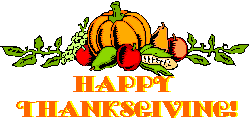 Point of Contact
Name   _________________________________ 
Contact information_________________________________